Sensores de posição e movimento
Caio Fantini
Felipe Boaron
Gabriel José Dotto
Guilherme Pires Bastos
Mateus Both
Sensores ultrassônicos
O que é?
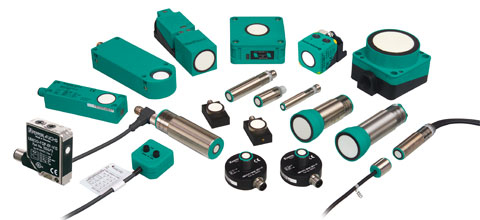 Figura 1
Sensores ultrassônicos
Como funciona?
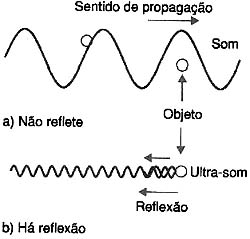 Sensores ultrassônicos
Detecção de Objeto (Sensor de estacionamento)
Verificação de Presença
Monitoramento de nível
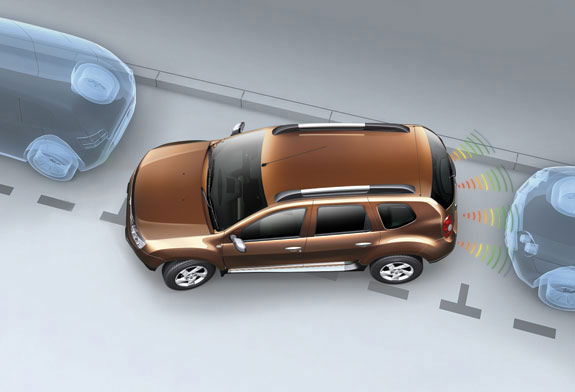 Sensores ópticos
O que são sensores ópticos?
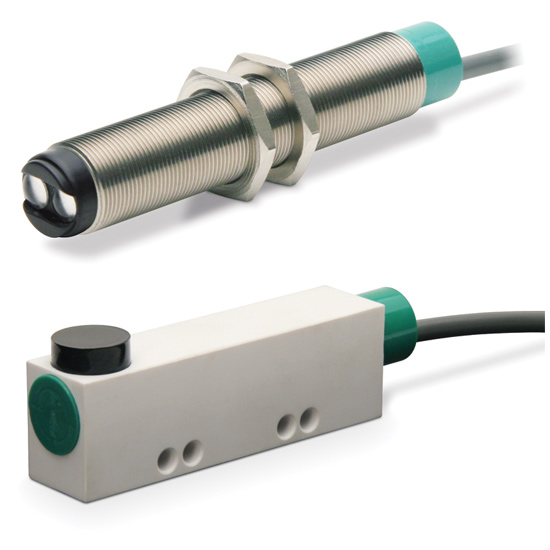 Sensores ópticos
Como funciona?
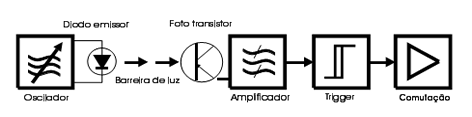 Sensores Fotoelétricos
Como funciona?
Aspectos que devem ser levados em consideração para a escolha do sensor:
Velocidade de Resposta
Sensibilidade
Alcance de Detecção
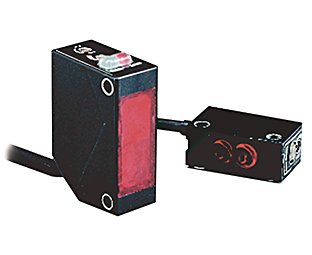 Sensores Fotoelétricos
Modelos de sensores Fotoelétricos
	- Difusão
	- Barreira
	- Retro reflexivo
Sensores Fotoelétricos Difusos
Principio de funcionamento Sensores Fotoelétricos Difusos
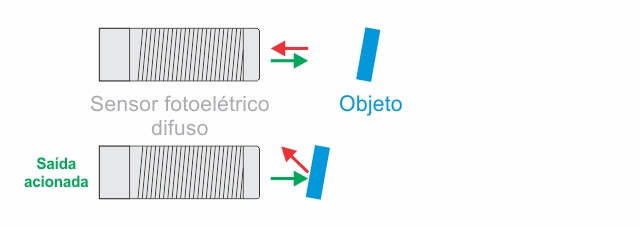 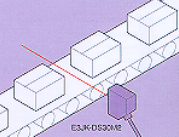 Sensores Fotoelétricos de Barreira
Principio de funcionamento
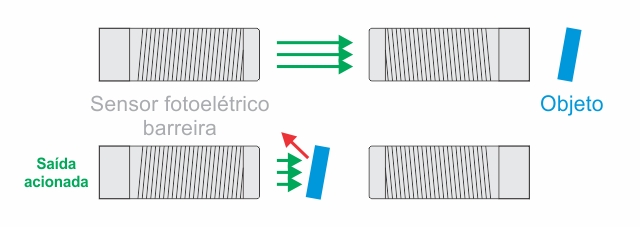 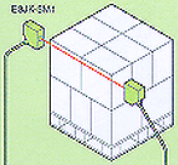 Sensores Fotoelétricos Retro Reflexivos
Principio de funcionamento
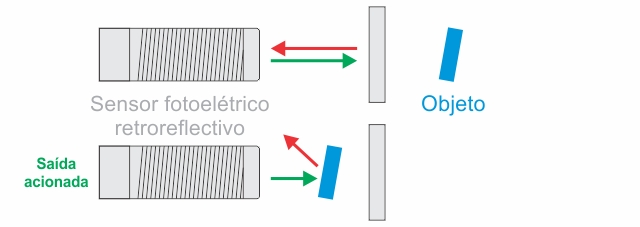 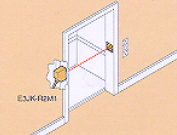 Fototransistor
O que é?
Funcionamento
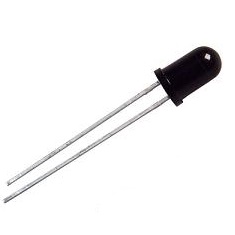 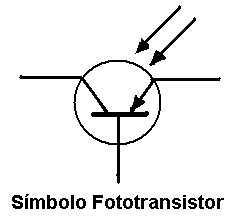 Fototransistor
Aplicações
Controles remotos, alarmes e aparelhos de transmissão de dados sem fio
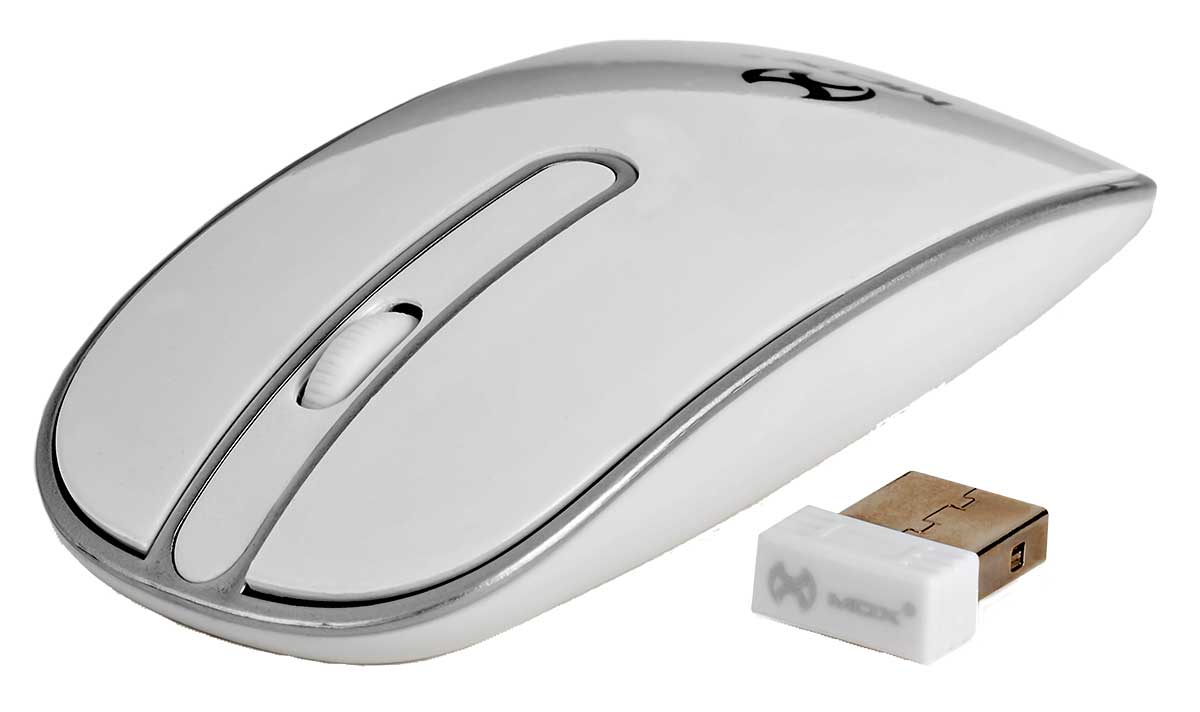 Fototransistor
Aplicações
Acoplador óptico: isolamento entre circuitos
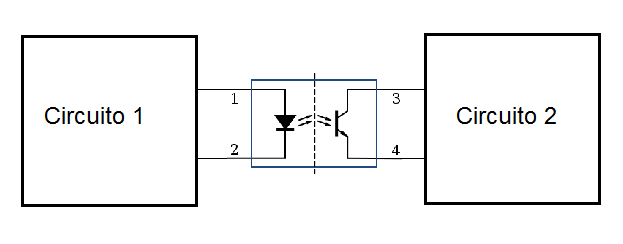 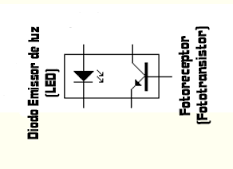 Fototransistor
Aplicações
Sensor de proximidade
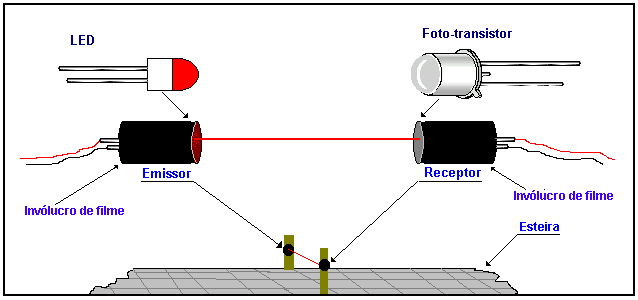 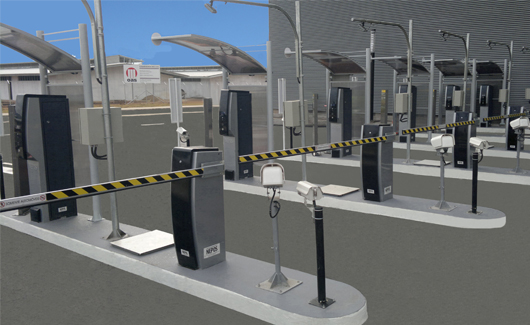 Fotodiodo
O que são fotodiodos?
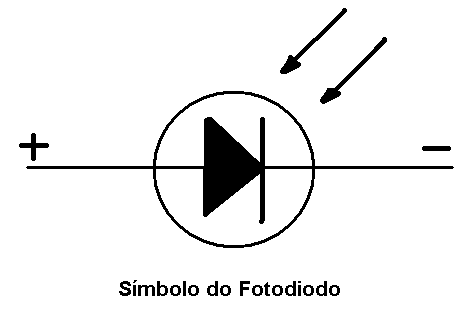 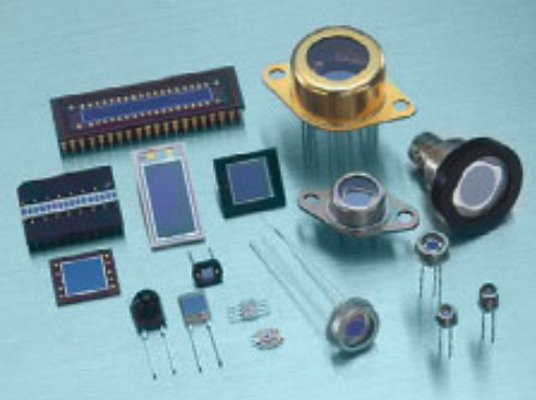 Fotodiodo
Tipos:
Célula fotovoltaica;
Célula fotocondutiva;
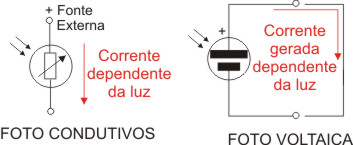 Fotodiodo
Aplicações:
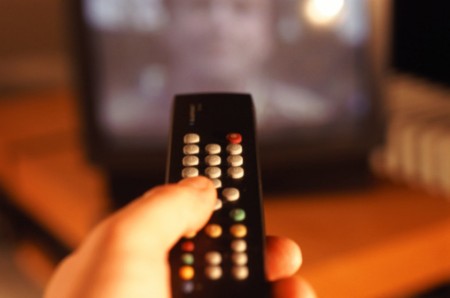 Fotodiodo
Aplicações:
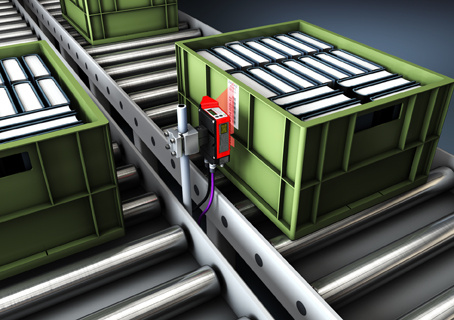 Sensor Magneto Resistivo
Estes sensores são constituídos de um disco de material magnético, magnetizado de forma alternada, com ímãs de polaridade diferente.
Sensor Magneto Resistivo
Como funciona?
O não uso de qualquer tipo de contacto físico torna esse tipo de sensor ideal para aplicações em ambientes rudes, como o ambiente automotivo, o que resulta em confiabilidade e segurança.
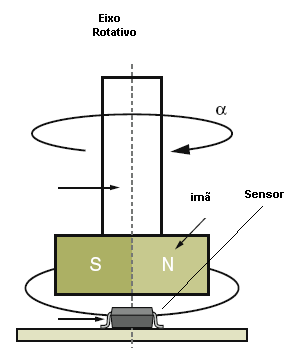 Sensor Magneto Resistivo
Características
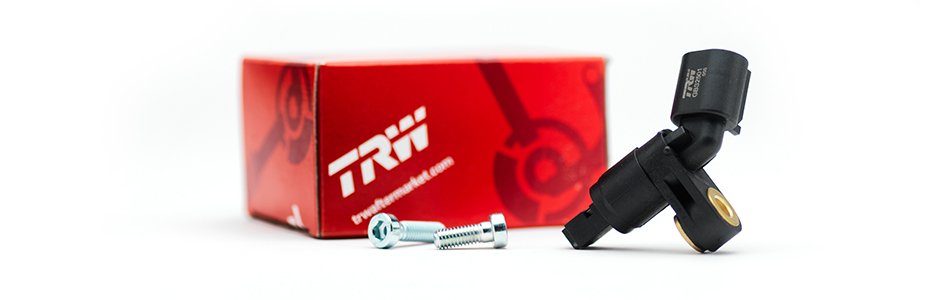 Sensor Magneto Resistivo
Aplicações
Sensor de RPM e PMS, VSS
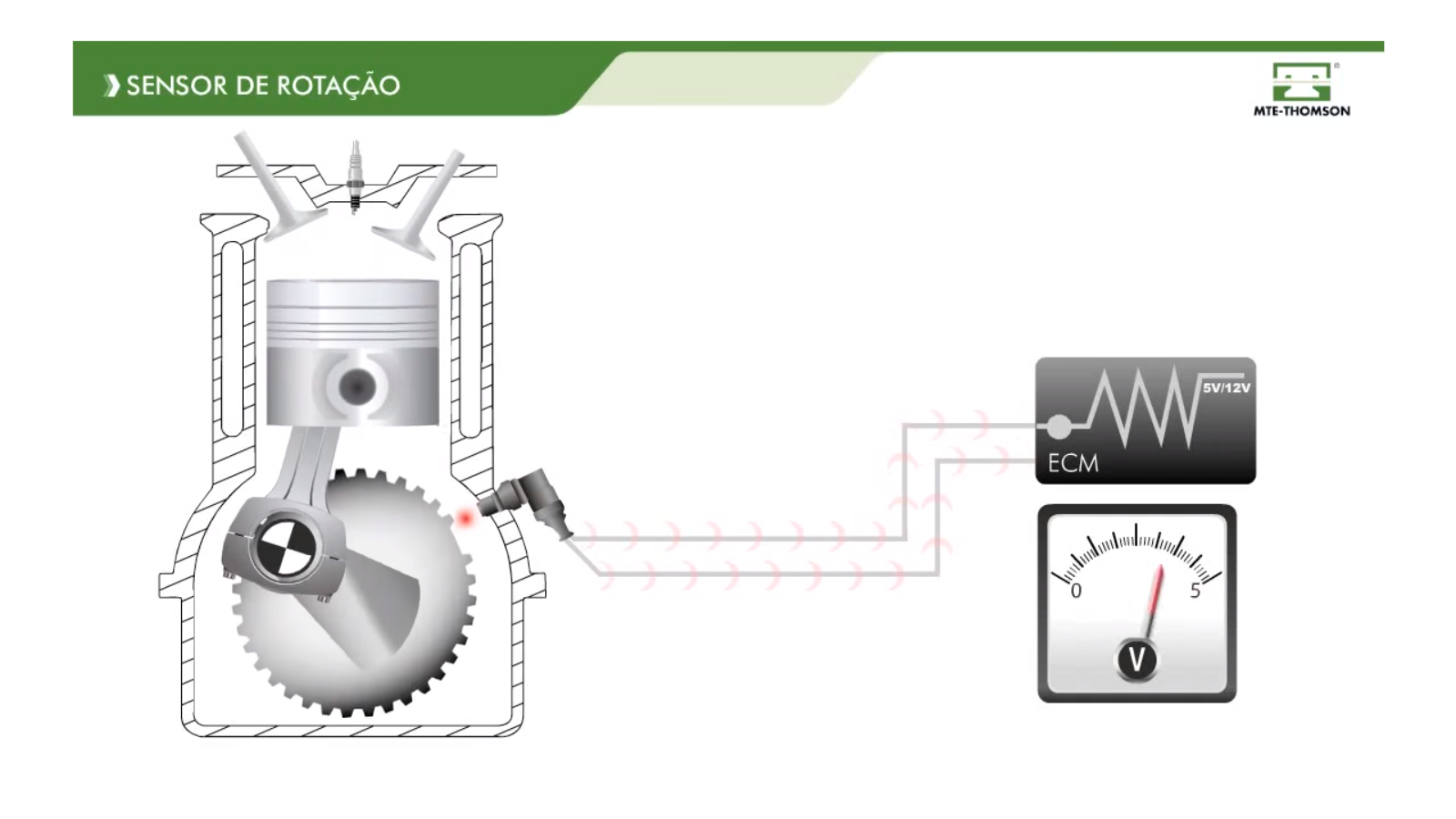 Sensor Magneto Resistivo
Aplicações
ABS, ESP
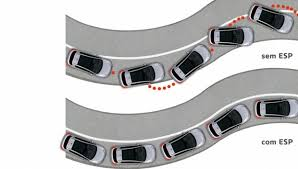 Referências
http://www.newtoncbraga.com.br/index.php/novos-componentes/7678-sensores-magneto-resistivos-de-angulo-com342
http://www.cursosonlinemte.com.br/licao/aula-3-sensor-de-rotacao/
https://www.trwaftermarket.com/pt/Produtos/Sistemas-de-Travoes-de-Tambor-e-Componentes-Hidraulicos/Sensores-ABS/
http://economia.terra.com.br/carros-motos/meu-automovel/abs-ebd-esp-entenda-as-siglas-de-freio-e-estabilidade,ab393c0511bcf310VgnVCM4000009bcceb0aRCRD.html
http://www.ifm.com/ifmbr/web/pmain/010_050_030.html
http://www.digel.com.br/novosite/index.php?option=com_content&view=article&catid=42&id=66&Itemid=69
http://ab.rockwellautomation.com/pt/Sensors-Switches/Photoelectric-Sensors